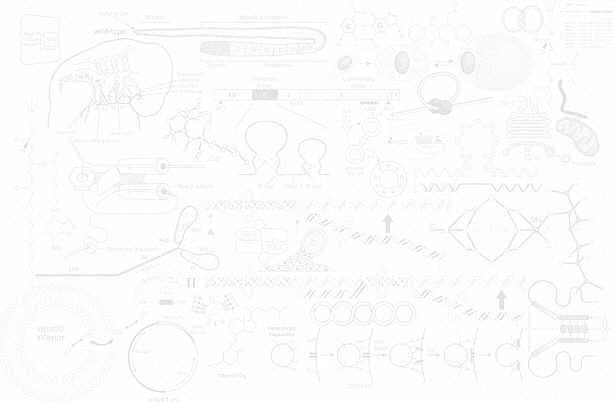 MATEMATIKA S STATISTIKO
abc
UNIVERZITETNA ŠTUDIJSKA PROGRAMA
LABORATORIJSKA BIOMEDICINA IN KOZMETOLOGIJA
1. LETNIK
ODVOD
Definicija in pomen, lastnosti odvedljivih funkcij
Računanje odvodov, višji odvodi, parcialni odvodi
Lokalni ekstremi, Lagrangev izrek, gradient
Računanje limit, risanje grafov, globalni ekstremi
Izravnavanje podatkov, Newtonova metoda, numerično odvajanje
2
MATEMATIKA S STATISTIKO
ODVOD
DEFINICIJA  IN  POMEN
ODVOD
Kako primerjamo hitrost spreminjanja funkcije glede s spremembo argumenta?
Diferenčni količnik
je povprečna hitrost spreminjanja funkcije f na intervalu med x0 in x1.
‘Trenutna’ hitrost v času x0 je
3
MATEMATIKA S STATISTIKO
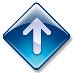 ODVOD
DEFINICIJA  IN  POMEN
FIZIKALNI POMEN
x=x(t) pot v odvisnosti od časa t
v(t) hitrost gibanja v času t
dv(t0)  pospešek
W(t) toplotna energija telesa v času t
dW(t0) toplotni tok
Q(t) električni naboj na prevodniku v času t
dQ(t0) električni tok
ANALITIČNI   POMEN
f  naraščajoča na intervalu I,  ki vsebuje točko x0 (tj.  lokalno  naraščajoča pri  x0)
Podobno,  če je  f  lokalno  padajoča  okoli  x0
4
MATEMATIKA S STATISTIKO
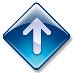 ODVOD
DEFINICIJA  IN  POMEN
GEOMETRIJSKI  POMEN
je  smerni koeficient premice, ki seka graf funkcije  f   v točkah T0(x0, f(x0)) in T1(x1, f(x1)).
T1
T0
df(x0)  je smerni koeficient  tangente na graf funkcije  f  v točki T0.
x1
x0
5
MATEMATIKA S STATISTIKO
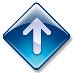 ODVOD
LASTNOSTI  ODVEDLJIVIH  FUNKCIJ
ODVEDLJIVOST
Kjer je funkcija  f  odvedljiva, je njen graf gladek. V teh točkah ima natančno določeno tangento.
tangenta v  točki 0 je navpična
Leva limita se razlikuje od desne limite.
Diferenčni količnik gre proti neskončnosti.
Limita ne obstaja.
6
MATEMATIKA S STATISTIKO
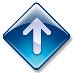 ODVOD
LASTNOSTI  ODVEDLJIVIH  FUNKCIJ
ZVEZNOST IN ODVEDLJIVOST
0
V točkah, kjer je f odvedljiva, je tudi zvezna.
Obratno seveda ni res kot kažejo primeri zveznih in obenem neodvedljivih funkcij:
7
MATEMATIKA S STATISTIKO
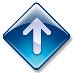 ODVOD
RAČUNANJE  ODVODOV
RAČUNANJE ODVODOV
I. korak: funkcija odvod
Predpis  x ↦ df(x)  določa funkcijo  f ’: A → ℝ
točke, kjer je f odvedljiva
odvod funkcije  f
8
MATEMATIKA S STATISTIKO
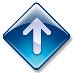 ODVOD
RAČUNANJE  ODVODOV
II. korak: računske operacije in sestavljanje
III. korak: odvodi osnovnih funkcij
In še...
Na podlagi odvodov osnovnih funkcij in računskih pravil lahko rutinsko izračunamo odvod poljubne elementarne funkcije.
9
MATEMATIKA S STATISTIKO
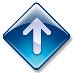 ODVOD
RAČUNANJE  ODVODOV
VIŠJI ODVODI
S pomočjo višjih odvodov je mogoče natančneje opredeliti obnašanje funkcije.
10
MATEMATIKA S STATISTIKO
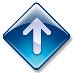 ODVOD
ODVODI  FUNKCIJ  VEČ  SPREMENLJIVK
odvod po spremenljivki T
odvod po spremenljivki V
PARCIALNI ODVODI
Količino, ki je odvisna od več spremenljivk, pogosto obravnavamo kot  funkcijo vsake spremenljivke posebej.
V plinski enačbi je tlak P odvisen od spremembe temperature T  in volumna V.
Z naraščanjem temperature narašča tudi tlak, z naraščanjem volumna pa tlak upada.
11
MATEMATIKA S STATISTIKO
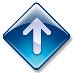 ODVOD
ODVODI  FUNKCIJ  VEČ  SPREMENLJIVK
funkcija n spremenljivk
i -ti parcialni odvod
Uporabljamo tudi oznako
12
MATEMATIKA S STATISTIKO
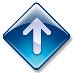 ODVOD
LASTNOSTI  ODVEDLJIVIH  FUNKCIJ
ODVEDLJIVOST IN LOKALNI EKSTREMI
f(x0)  lokalni maksimum v notranjosti  intervala definicije
f odvedljiva pri x0
Če ima odvedljiva funkcija  lokalni ekstrem  v notranjosti intervala, je tam njen odvod enak 0.
Opozorilo: premislek ne deluje, če je ekstrem na robu definicijskega območja.
13
MATEMATIKA S STATISTIKO
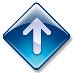 ODVOD
LASTNOSTI  ODVEDLJIVIH  FUNKCIJ
Ekstremi so lahko na robu ali pa v notranjosti definicijskega območja.
Če je ekstrem v notranjosti,  je tam stacionarna točka.
Stacionarna točka ni nujno lokalni ekstrem, lahko je tudi prevoj.
Lokalni ekstrem ni nujno tudi globalni ekstrem.
Kandidati za globalne ekstreme so stacionarne točke in točke na robu definicijskega območja.
14
MATEMATIKA S STATISTIKO
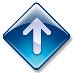 ODVOD
LASTNOSTI  ODVEDLJIVIH  FUNKCIJ
LOKALNI EKSTREMI FUNKCIJ VEČ SPREMENLJIVK
vsi parcialni odvodi so enaki 0
Kandidati za lokalne ekstreme so v stacionarnih točkah, tj. v točkah, kjer so vsi parcialni odvodi enaki 0.
lokalni maksimum
lokalni maksimum
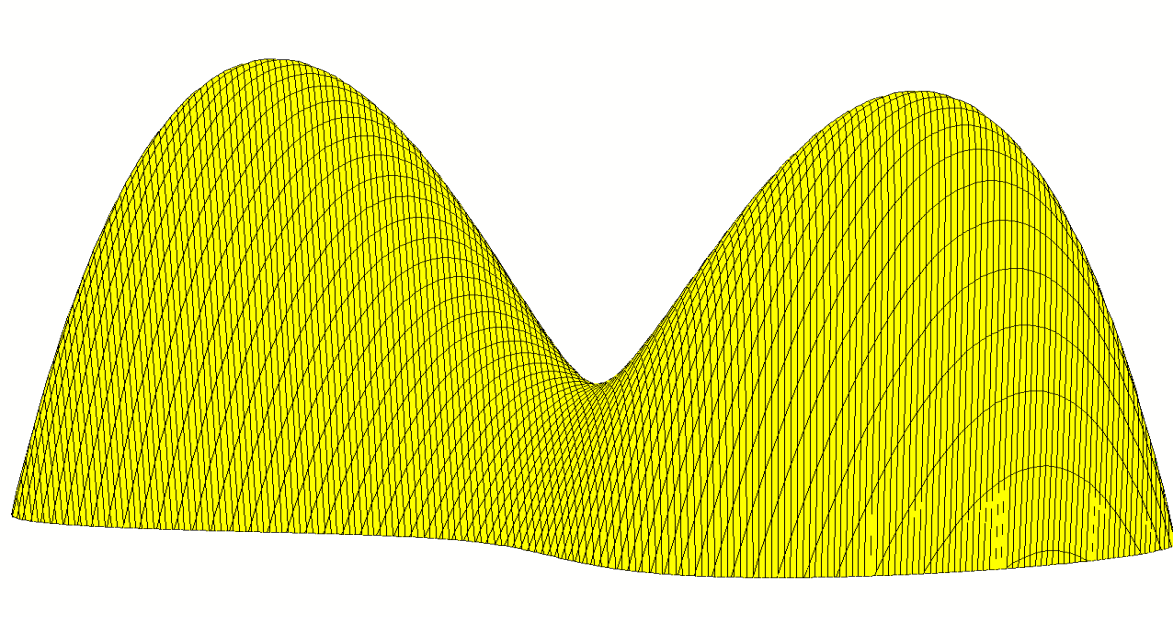 sedlo
15
MATEMATIKA S STATISTIKO
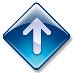 ODVOD
LASTNOSTI  ODVEDLJIVIH  FUNKCIJ
LAGRANGEV  IZREK
Za odvedljivo funkcijo  f  velja: med  vsakim parom točk  x0,x1 obstaja vsaj en  tak t, da je
Iz definicije odvoda sledi približna formula
Ali obstaja tudi točna formula?
Za vsako sekanto lahko najdemo vzporedno tangento (npr. povprečna hitrost na danem časovnem intervalu je vedno enaka  hitrosti v nekem vmesnem trenutku).
16
MATEMATIKA S STATISTIKO
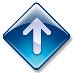 ODVOD
LASTNOSTI  ODVEDLJIVIH  FUNKCIJ
Za točki  x in x+h dobimo:
Posledice:
17
MATEMATIKA S STATISTIKO
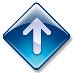 ODVOD
LASTNOSTI  ODVEDLJIVIH  FUNKCIJ
PREDZNAK ODVODA IN NARAŠČANJE FUNKCIJE
f ’0 na [a,b]     f  je naraščajoča na [a,b].
f ’0 na [a,b]    f  je padajoča na [a,b].
f ’>0 na [a,b]     f  je strogo naraščajoča na [a,b].
 f ’<0 na [a,b]     f  je strogo padajoča na [a,b].
Obratno ne velja:   f(x)=x3 strogo narašča okoli 0, vendar je f ’(0)=0.
18
MATEMATIKA S STATISTIKO
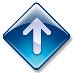 ODVOD
ODVODI  FUNKCIJ  VEČ  SPREMENLJIVK
GEOMETRIČNI POMEN PARCIALNIH ODVODOV
y+k
y
x+h
x
Če se temperatura spremeni za ΔT, volumen pa za ΔV, potem se tlak idealnega plina spremeni za približno
19
MATEMATIKA S STATISTIKO
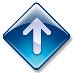 ODVOD
ODVODI  FUNKCIJ  VEČ  SPREMENLJIVK
skalarni produkt
y
x
Skalarni produkt je največji, če vektorja kažeta v isto smer.
Skalarni produkt je nič, če sta vektorja pravokotna.
20
MATEMATIKA S STATISTIKO
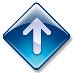 ODVOD
RAČUNANJE  ODVODOV
Nivojnice funkcije  f :n  so krivulje, ki povezujejo točke, v katerih ima  f  isto vrednost  (izohipse, izobate, izoterme,...). Podane so z enačbami  f(x1,..., xn)=c.
gradientni vektor
Gradientni vektor je pravokoten na nivojnico, ki gre skozi dano točko. Njegova velikost je sorazmerna s  hitrostjo  naraščanja vrednosti funkcije.
Gradient določa polje smeri, ki je v vsaki točki pravokotno na nivojnice.
21
MATEMATIKA S STATISTIKO
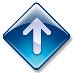 ODVOD
LASTNOSTI  ODVEDLJIVIH  FUNKCIJ
POVZETEK
Odvod je limita diferenčnega količnika.
Odvod meri spreminjanje funkcije, hitrost, smerni  koeficient,...                                                             
Funkcijo odvod računamo z uporabo računskih pravil
Odvedljivost ima za posledico zveznost.
Lokalni ekstremi so v stacionarnih točkah.
Lagrangev izrek.
Če je odvod funkcije na intervalu negativen/nič/pozitiven, potem je funkcija padajoča/konstantna/naraščajoča.
Geometrični pomen parcialnih odvodov, gradient.
UPORABA ODVODA
Računanje limit
Natančno risanje grafov
Ekstremi funkcij ene in več spremenljivk
Izravnananje numeričnih podatkov
Newtonova metoda za reševanje enačb
Numerično odvajanje
22
MATEMATIKA S STATISTIKO
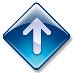 ODVOD
L’HOSPITALOVO  PRAVILO
RAČUNANJE LIMIT
Če pa kvocient odvodov ni definiran, potem velja:
L’Hospitalovo pravilo
23
MATEMATIKA S STATISTIKO
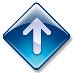 ODVOD
RISANJE  GRAFOV
RISANJE GRAFOV
1. Definicijsko območje: določimo na podlagi  lastnosti osnovnih funkcij.
2. Obnašanje na robu: trend (pole, asimptote) izrazimo s  pomočjo limit; pri računanju si pomagamo z  L’Hospitalovim pravilom.
3. Ničle: določimo s pomočjo raznih (točnih ali približnih) metod za reševanje enačb.
4. Naraščanje in padanje, ekstremi: funkcijo odvajamo; kjer je odvod pozitiven, funkcijske vrednosti naraščajo, kjer je negativen padajo. V ničlah odvoda so lokalni ekstremi ali prevoji.
funkcija
+
+
+
+
_
_
_
_
odvod
Če vrednosti odvoda pri prehodu čez ničlo spremenijo predznak, je v stacionarni točki lokalni ekstrem. Če se predznak ne spremeni, je v stacionarni točki prevoj.
24
MATEMATIKA S STATISTIKO
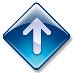 ODVOD
RISANJE  GRAFOV
5. Ukrivljenost: kjer je drugi odvod pozitiven, je graf konveksen, kjer je negativen, je graf konkaven. Prevoji so točke, kjer graf spremeni ukrivljenost, torej ničle drugega odvoda, pri katerih drugi odvod spremeni predznak.
prevoj
6. Periodičnost in simetrije: odvod periodične funkcije je periodičen; odvod sode funkcije je lih, odvod lihe pa sod.
25
MATEMATIKA S STATISTIKO
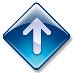 ODVOD
RISANJE  GRAFOV
Ničle funkcije, 1. in 2. odvoda:
26
MATEMATIKA S STATISTIKO
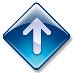 ODVOD
RISANJE  GRAFOV
27
MATEMATIKA S STATISTIKO
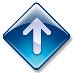 ODVOD
EKSTREMI
GLOBALNI EKSTREMI
v notranjosti območja
v stacionarni točki
(če je funkcija odvedljiva)
Globalni ekstrem je lahko…
funkcija odvisna od manj spremenljivk
na robu območja
(rob tvorijo točke/krivulje/ploskve/...)
Vedno premislimo, ali funkcija sploh zavzame ekstrem!
minimum
maksimum
28
MATEMATIKA S STATISTIKO
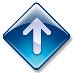 ODVOD
EKSTREMI
C
B
A
Poišči ekstreme funkcije f(x,y)=2x2+xy-y2-2x+4y na trikotniku z oglišči A(0,1), B(3,4), C(-1,4).
stacionarna točka T1(0,2);   f(0,2)=4.
max
min
29
MATEMATIKA S STATISTIKO
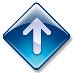 ODVOD
IZRAVNAVANJE  NUMERIČNIH  PODATKOV
IZRAVNAVANJE NUMERIČNIH PODATKOV
Naloga: iz tabele numeričnih podatkov (xi,yi) določi funkcijsko zvezo y=f(x), ki se s temi podatki najbolje ujema.
V tabeli so podane vrednosti količine y v odvisnosti od x. 
Določi ustrezno funkcijsko   zvezo y=f(x). 
Oceni vrednost  y pri x =1.5 (interpolacija). 
Oceni vrednost  y pri x=2 (ekstrapolacija).
Podatke predstavimo v koordinatnem sistemu:
Zveza med x in y je približno linearna. Kako bi dobili enačbo premice, ki se tem podatkom najbolje prilega?
30
MATEMATIKA S STATISTIKO
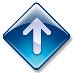 ODVOD
IZRAVNAVANJE  NUMERIČNIH  PODATKOV
Enačba premice y=A+Bx je odvisna od parametrov A in B. Ustreznost parametrov preskusimo na množici podatkov (xi,yi), i=1,2,...,n, s pomočjo testne funkcije
Če so vsi podatki na premici y=A+Bx, potem je F(A,B)=0. V splošnem primeru iščemo  vrednosti A in B, pri katerih testna funkcija zavzame minimum.
Lastnosti funkcije F:
F je zvezna in odvedljiva za vse (A,B)∊ℝ2
Ko gre A,B → ∞ narašča F čez vsako mejo, zato F zavzame minimum na ℝ2
Ker ℝ2  nima robnih točk, je minimum F v stacionarni točki.
31
MATEMATIKA S STATISTIKO
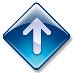 ODVOD
IZRAVNAVANJE  NUMERIČNIH  PODATKOV
Testna funkcija po kriteriju najmanjših kvadratov
Dobljeni sistem dveh linearnih enačb in dveh neznank ima natanko eno rešitev, ki ustreza globalnemu minimumu testne funkcije.
32
MATEMATIKA S STATISTIKO
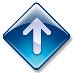 ODVOD
IZRAVNAVANJE  NUMERIČNIH  PODATKOV
33
MATEMATIKA S STATISTIKO
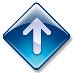 ODVOD
IZRAVNAVANJE  NUMERIČNIH  PODATKOV
ekstrapolirana vrednost: f(2)=5.354
interpolirana vrednost: f(1.5)=4.303
34
MATEMATIKA S STATISTIKO
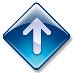 ODVOD
IZRAVNAVANJE  NUMERIČNIH  PODATKOV
V praksi sistem
rešujemo takole:
povprečje argumentov
povprečje funkcijskih vrednosti
povprečje kvadratov argumentov
povprečje produktov
Obe enačbi delimo z n in vpeljemo oznake:
35
MATEMATIKA S STATISTIKO
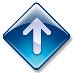 ODVOD
IZRAVNAVANJE  NUMERIČNIH  PODATKOV
NELINEARNE ZVEZE
V tabeli je predstavljena kinetika razpada N2O5 v raztopini CCl4. c je koncentracija N2O5  po preteku t sekund.
36
MATEMATIKA S STATISTIKO
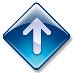 ODVOD
IZRAVNAVANJE  NUMERIČNIH  PODATKOV
Funkcijska zveza ni linearna, temveč eksponentna:
Računanje s testno funkcijo
bi bilo zamudno, zato raje lineariziramo.
Vpeljemo novo količino                    in uporabimo prejšnje formule.
(zveza med logaritmom koncentracije in časom je  linearna)
Dobimo:
37
MATEMATIKA S STATISTIKO
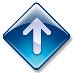 ODVOD
NEWTONOVA  METODA
NEWTONOVA METODA ZA REŠEVANJE ENAČB
Pri reševanju enačbe f(x)=0 izberemo približek x0 in izračunamo točko kjer tangenta na graf f(x) pri x0  seka absciso. Dobljeno vrednost označimo z x1 in vzamemo za naslednji približek ter ponovimo postopek...
x3
x2
x1
x0
Zaporedne približke za rešitev 
enačbe f(x)=0 dobimo s formulo:
38
MATEMATIKA S STATISTIKO
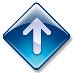 ODVOD
NEWTONOVA  METODA
RAČUNANJE KORENOV
1,  5.5,  3.659090,  3.196005,  3.162455,  3.162277
(3.162277 2=9.99999582)
1,  5,  3.784,  2.916439,  2.358658,  2.092880,  2.033273,  2.030548,  2.030543
(2.030543 4=16.99999380)
2,   2.03125,  2.030543
Dober začetek je zlata vreden!
39
MATEMATIKA S STATISTIKO
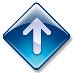 ODVOD
NEWTONOVA  METODA
Določi prostornino enega mola CO2 pri temperaturi 50oC in pritisku 20 atmosfer.
Pri teh pogojih se CO2 ne obnaša kot idealni  plin   z  enačbo pV=nRT,  zato potrebujemo Van der Waalsovo korekcijo:
a ∼ interakcija med molekulami, b ∼ velikost molekule
(enačba 3. stopnje za V)
p=20 · 1.013 · 105 Pa = 2 026 000 Pa
T=323 K
aCO2=0.3643 Jm3/mol2
bCO2=4.269 · 10 -5 m3/mol
R=8.314 J/mol K
Kot začetni približek vzamemo prostornino po enačbi idealnega plina pV=nRT
Prostornina je 1.23 litra.
40
MATEMATIKA S STATISTIKO
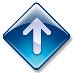 ODVOD
NUMERIČNO  ODVAJANJE
NUMERIČNO ODVAJANJE
T         c 
1        0.145                 1.5     0.150                    2        0.160   2.5     0.175   3        0.190   3.5     0.210   4        0.232   4.5     0.276   5        0.342   5.5     0.502   6        1.217   6.5     2.405   7        2.990   7.5     3.400   8        3.664   8.5     3.856   9        3.990   9.5     4.110   10      4.200   10.5   4.270   11      4.330
c
Koncentracijo c merimo v odvisnosti od temperature T. Prevojna točka ustreza temperaturi, pri kateri pride do reakcije.
Kako bi iz izmerjenih vrednosti funkcije (xi ,yi ) določili točke prevoja?
Prevoji so točke, v katerih drugi odvod spremeni predznak, zato potrebujemo neko oceno za odvod.
T
Če poznamo obliko funkcije, jo določimo s pomočjo metode najmanjših kvadratov in dobljeno funkcijo odvajamo analitično.
V splošnem poiščemo polinom, ki gre skozi nekaj zaporednih točk in ga potem odvajamo. Vrednosti odvoda lahko izračunamo neposredno iz podatkov.
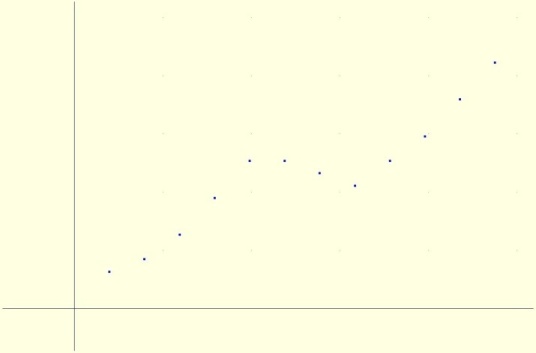 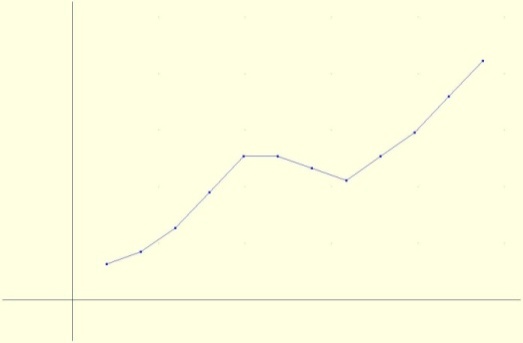 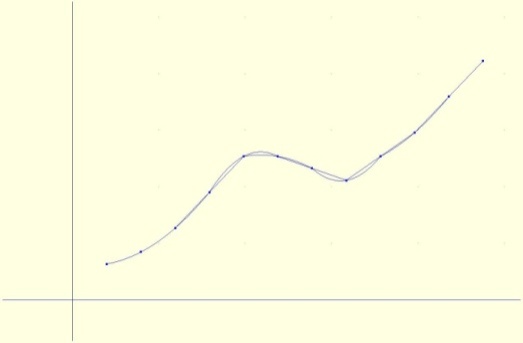 odsekoma linearna
odsekoma kvadratična
41
MATEMATIKA S STATISTIKO
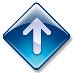 ODVOD
NUMERIČNO  ODVAJANJE
Formule se poenostavijo, če so točke na enakomernih razdaljah (npr. h).
za dve zaporedni točki
za tri zaporedne točke
za pet zaporednih točk
Numerično odvajanje je zelo občutljivo na napake v podatkih.
T         y 
1        0.145                 1.5     0.150                    2        0.160   2.5     0.175   3        0.190   3.5     0.210   4        0.232   4.5     0.276   5        0.342   5.5     0.502   6        1.217   6.5     2.405   7        2.990   7.5     3.400   8        3.664   8.5     3.856   9        3.990   9.5     4.110   10      4.200   10.5   4.270   11      4.330
0.015              0.015    0.030    0.035    0.042    0.066    0.110    0.226    0.875    1.903    1.773    0.995    0.674   0.456   0.326   0.244   0.210   0.160   0.130
0.015                  0.020                         0.012                0.031                   0.068                 0.160                   0.765                     1.677                      0.898                     -0.908                      -1.099                      -0.539                      -0.348                     -0.212                      -0.116                     -0.084                     -0.080
42
MATEMATIKA S STATISTIKO
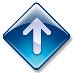